在线算法
天津大学智能与计算学部 杨雅君
本章内容
在线算法基本概念
摘麦穗问题
牛寻路问题
滑雪橇租赁问题
页面调度问题
2
在线算法基本概念
前面介绍的算法
在算法执行之前整个输入数据
实际应用存在不满足上述条件的情况
磁盘调度问题
操作系统的页面调度问题
Data streams
3
在线算法基本概念
4
摘麦穗问题
苏格拉底带弟子们来到一片麦田，让他们在田间小路走过，每人选摘一支最大的麦穗，不能走回头路，且只能摘一枝。
——《最大的麦穗》苏教版小学语文
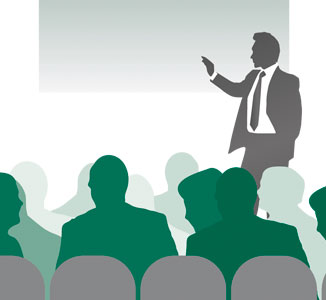 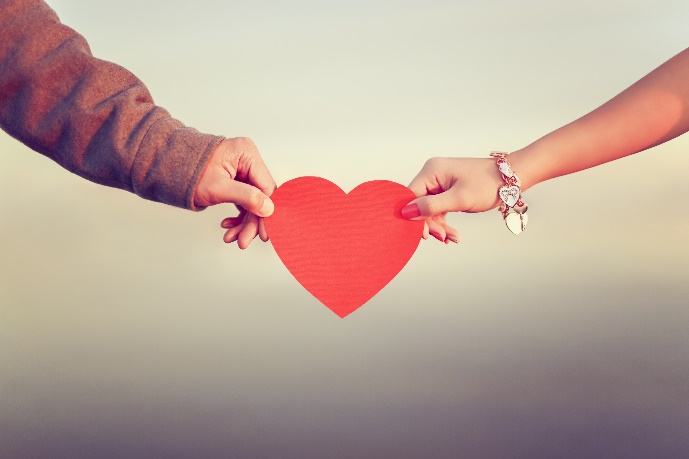 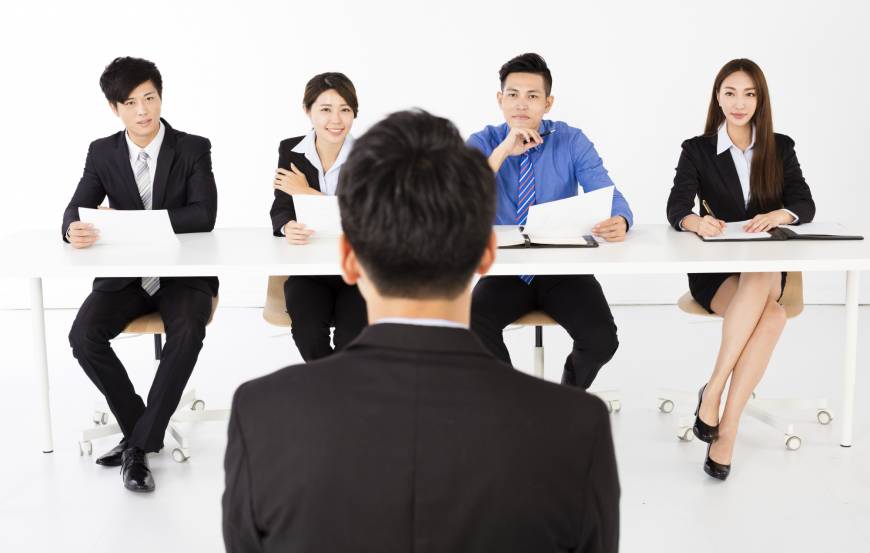 哪个企业的工作Offer
进哪位老师实验室
选择和谁深入交往
5
摘麦穗的真谛
时光不会倒流，人生只是单行线。不论是升学、就业，追求爱情、建立婚姻等等，我们眼前都晃动着许多的麦穗，这时需要拥有一双慧眼，从众多的麦穗中择其大者而取之。
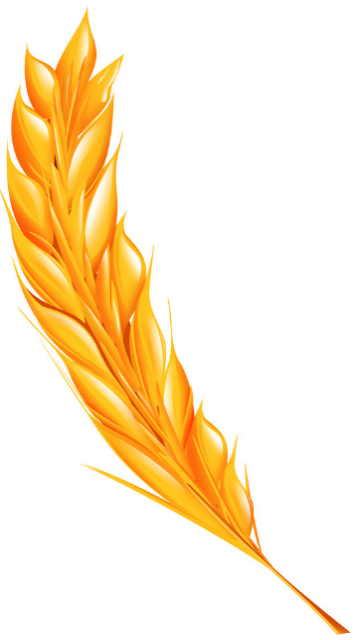 6
摘麦穗问题
假设田间小路旁边一共有 n 只麦穗可以选择，最大麦穗出现在任何位置的概率均等，问如何摘下最大的麦穗？
离线算法知道所有麦穗的情况，可以准确无误地摘下最大的麦穗，正确率100%
在线算法仅知道走过的路旁的麦穗，该怎么选择？正确概率是多少？
7
摘麦穗问题-在线算法
在线算法A的做法：
边走边观察前一半的麦穗，记下最大的麦穗，过半后，摘下第一个更大的麦穗。
定理: 算法A有至少25%的概率可以摘到最大的麦穗。
8
摘麦穗问题-在线算法证明
证明：
		Y1 – 最大麦穗.
		Y2 – 第二大麦穗.
观察概率树
1/2
1/2
Y2 在前一半路程
Y2 在后一半路程
1/2
1/2
Y1 在后一半路程
Y1 在前一半路程
9
摘麦穗问题
…………
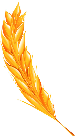 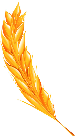 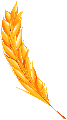 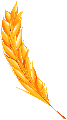 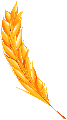 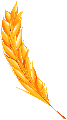 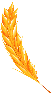 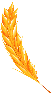 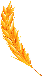 10
概率是多少
边走边观察前 r-1 只麦穗，记下最大的，从第 r 只麦穗开始，摘下第一个更大的麦穗。
问：摘下的是最大麦穗的概率是多少？
…………
前 r-1 只
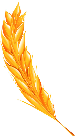 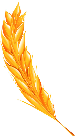 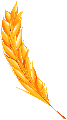 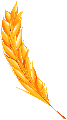 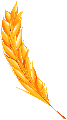 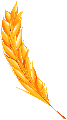 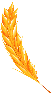 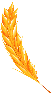 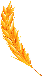 r
i
11
概率计算
观察前 r-1 只麦穗后摘下最大麦穗的概率Pr
前 i-1 只
前 r-1 只
摘下第i只
…………
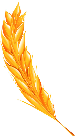 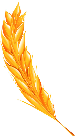 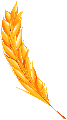 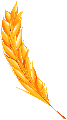 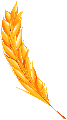 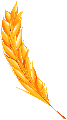 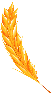 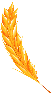 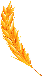 r
i
第2大
12
牛寻路问题
有一条很长很长的栅栏，栅栏上只有一个缺口
一头牛想从缺口穿过栅栏，但是牛不知道缺口在哪
这头牛如何快速找到缺口位置？
？？
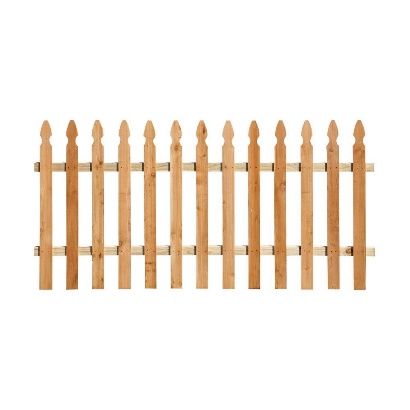 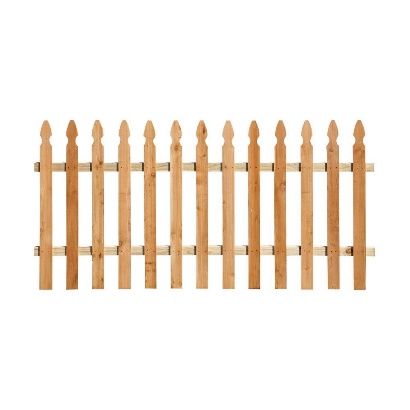 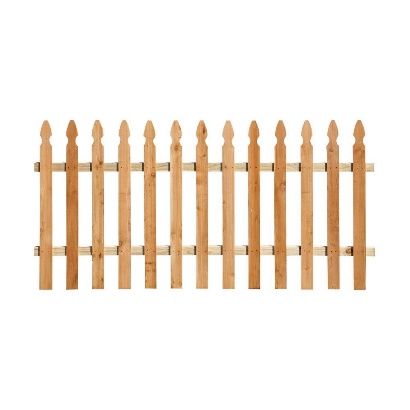 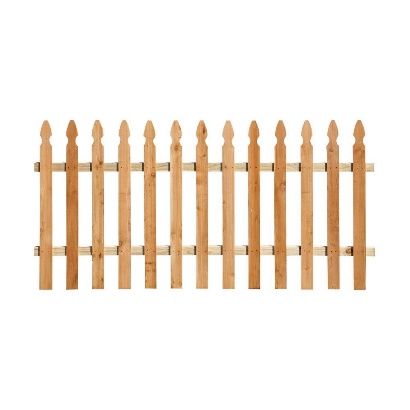 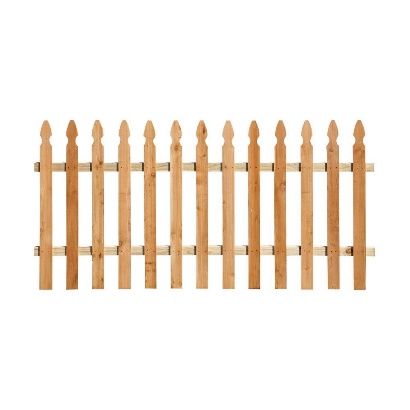 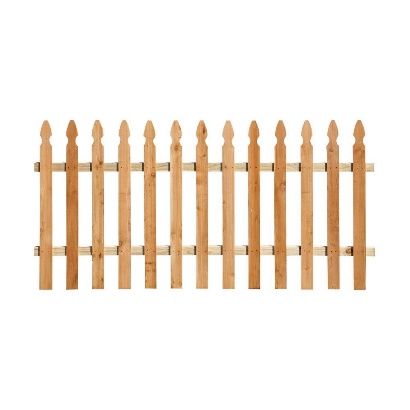 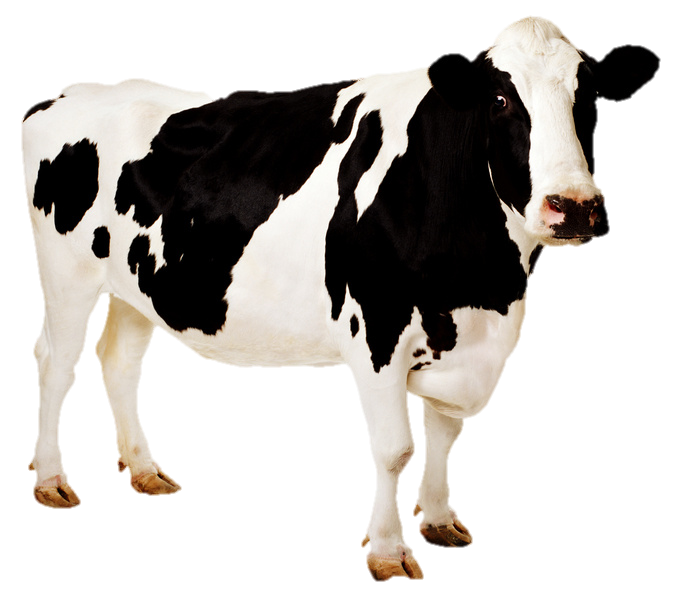 13
牛寻路问题
令 d=1,side=Right表示牛将向右走d=1距离 
Repeat until 找到缺口:
向side方向走 d 距离
若发现缺口：则终止
若没有发现缺口：回到原点，令d =2* d，side设为相反方向
14
牛寻路问题
什么时候最坏情况发生?
当差一点点(比如差ε距离)就到达缺口了，但是此时刚调转方向时发生最坏情况。
令进行了i次d翻倍，最优解仅仅需要走2i+ε 就找到缺口
15
牛寻路问题
但是在线算法需要走过的距离为：
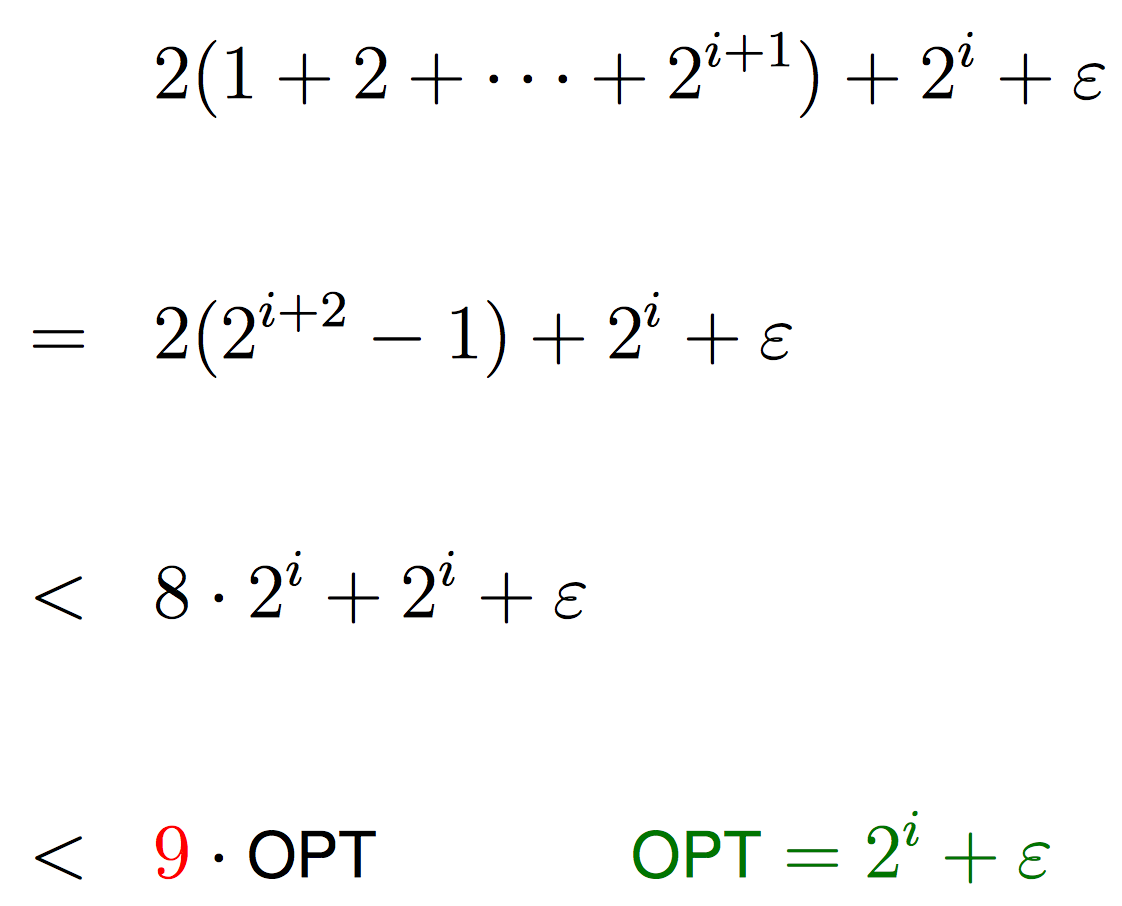 16
滑雪橇租赁问题
寒假，班长带我们全班同学去雪山滑雪，可以一直玩到冰雪融化。山上有个划雪橇店，租雪橇一天1块钱，买要T块钱。你不知道什么时候雪融化，每天早晨你决定租还是买。
问：如何决策支出最小？
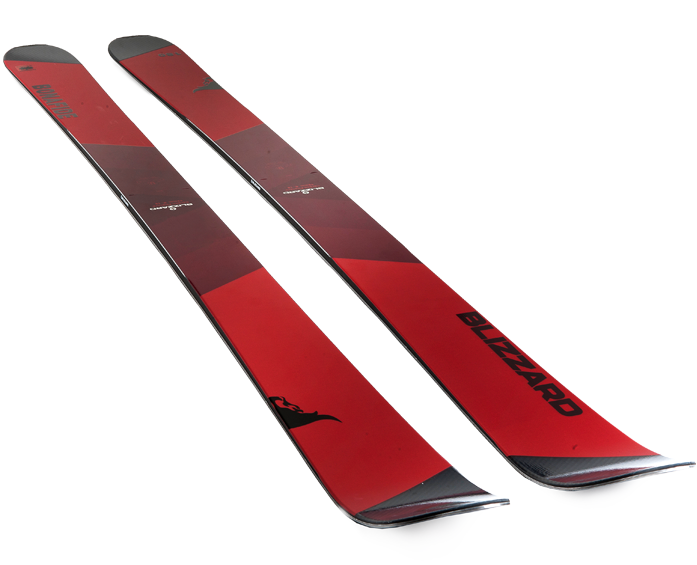 17
滑雪橇租赁问题-算法
离线算法：一开始就知道哪一天雪融化
如果剩余天数<T，每天租；
否则，一开始就买

在线算法
在前k天租雪橇，第k+1天买下雪橇
需要确定k的大小，使得开支最小
18
滑雪橇租赁问题-在线算法
土豪在线算法
第一天就买划雪橇
结论：该策略具有T-Competitive
19
滑雪橇租赁问题-在线算法
20
滑雪橇租赁问题-在线策略
租滑雪橇直到第T+1天，买下雪橇
结论：该策略具有2-Competitive
21
滑雪橇租赁问题-在线策略
在第T+1天买下雪橇具有2倍竞争比
证明：	L < T:      CON = COPT.
		L    T:      CON = 2T 
			   COPT = T
最坏的情况发生在第T+1天是最后一天
22
开拓思维
如果有多家滑雪橇商店，每一家的租赁价格和购买价格各不相同。
决策何时从哪家买？
SIGMETRICS 2014
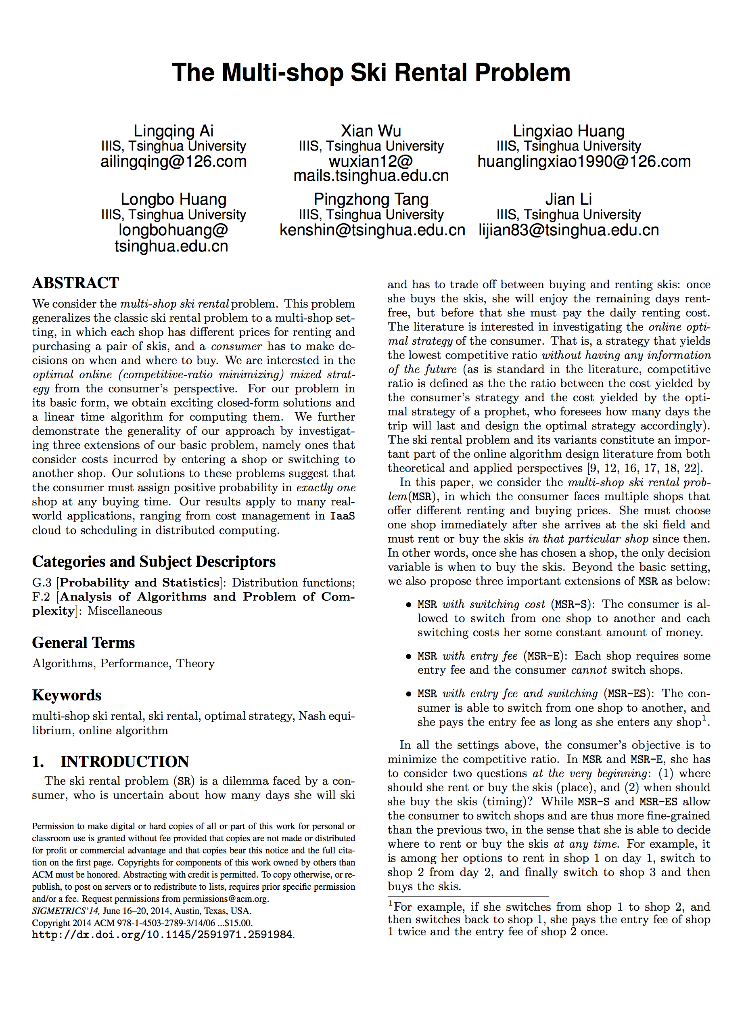 23
公交还是走路？
天大北门到学校内第45教学楼，可以坐接驳车也可以走路，坐接驳车需要B=10分钟，走路需要F=30分钟。假设等接驳车的时间不可预测。
问：如何到第45教学楼用时最短？
24
离线策略
如已知接驳车F-B=20分钟内到达，最好等车
如已知接驳车F-B=20分钟后到达，最好走路

但是，如果完全不知道呢？
25
在线策略
26
页面调度问题
27
页面调度问题
28
页面调度问题
29
页面调度问题
LRU (Least Recently Used,最旧访问法)
将高速缓存中最早访问的页面交换出去
k=3，页面请求序列<4,3,4,2,3,1,4,2>，LRU过程
4
4 3
3 4
3 4 2
4 2 3
2 3 1
3 1 4
1 4 2
页面调度问题